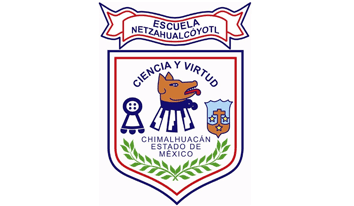 ESCUELA PREPARATORIA MIXTA NETZAHUALCÓYOTL
Equipo N° 1
Grupo 40
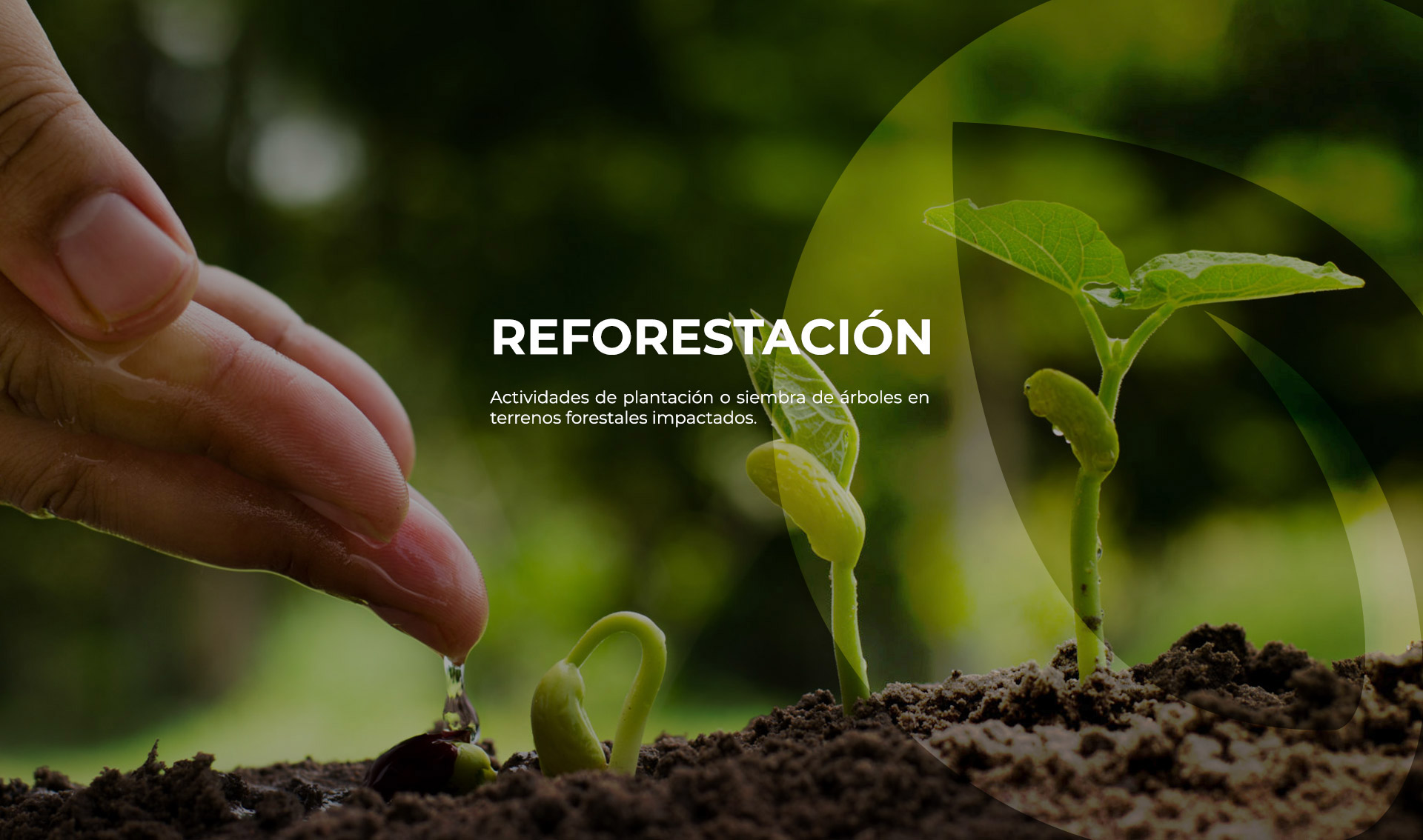 NOMBRE DE LOS PARTICIPANTES
FÍSICA III:
Cynthia Estefanie Castillo Morales

                                                                                DIBUJO II:
            Salvador Vilchis Escalera 

           GEOGRAFÍA IV:
       Javier Barrera Corzo
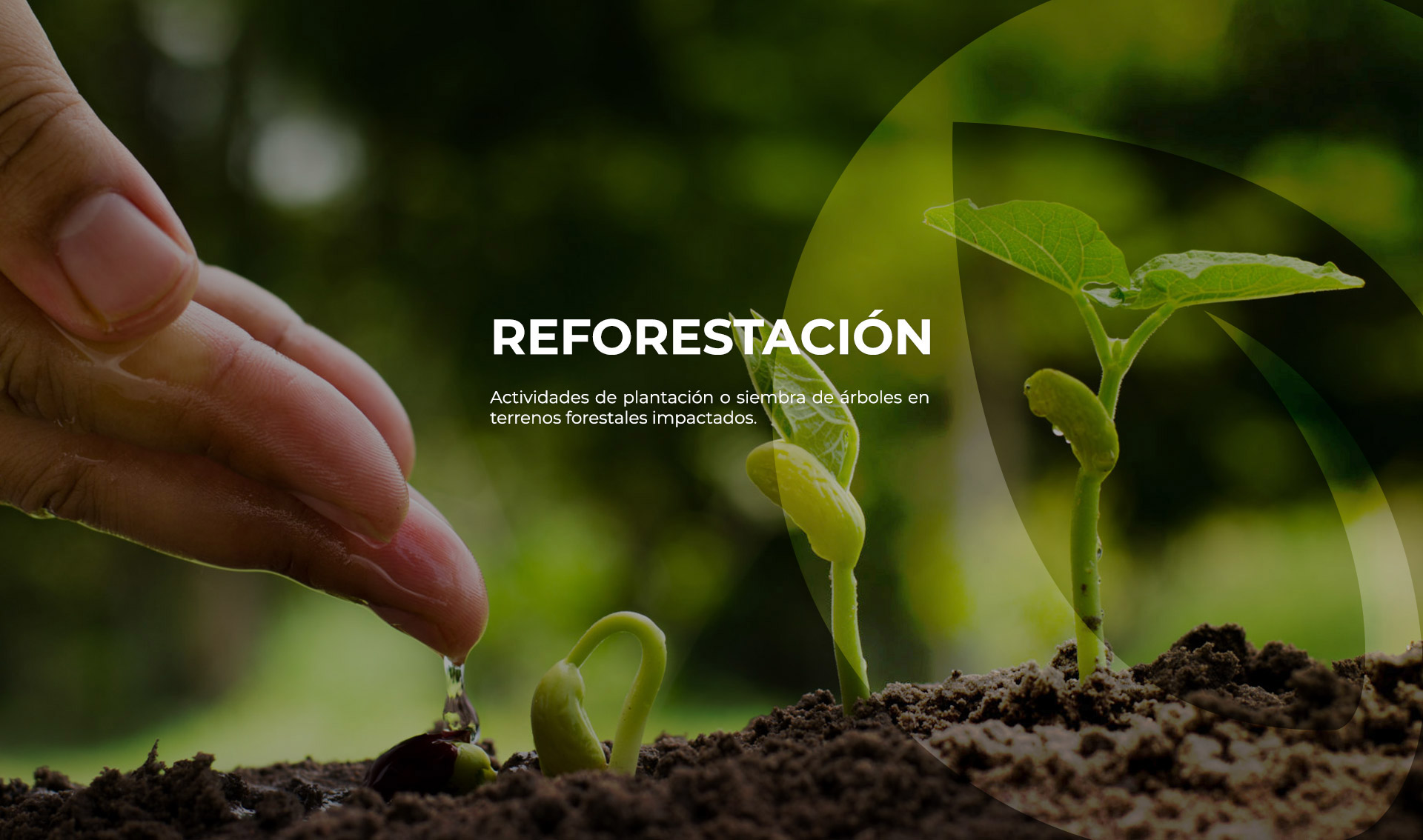 Índice
CUADRO DE ANÁLISIS DE LA INTERDISCIPLINARIEDAD Y EL APRENDIZAJE COOPERATIVO CONCLUSIONES GENERALES
FOTOS
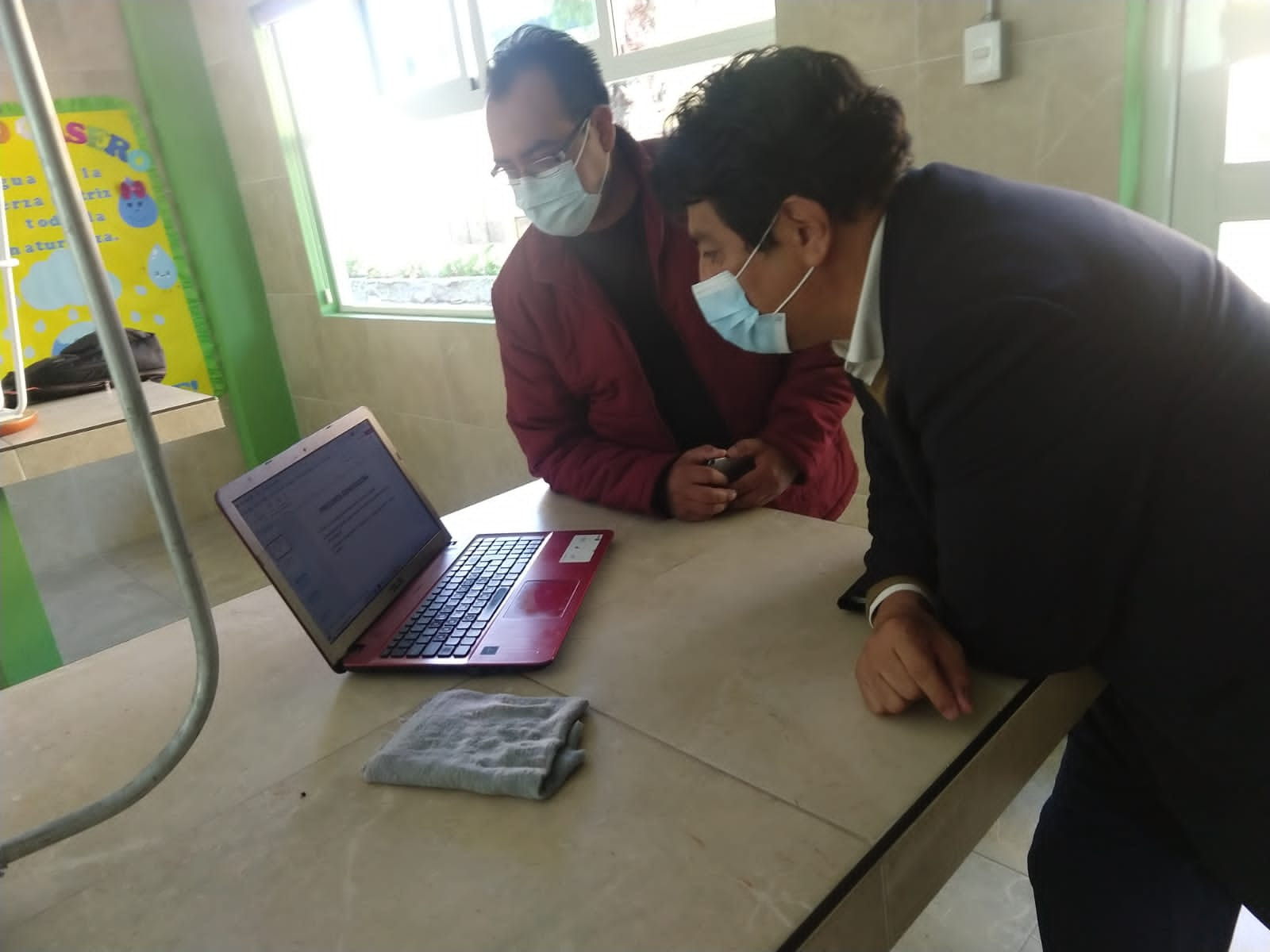 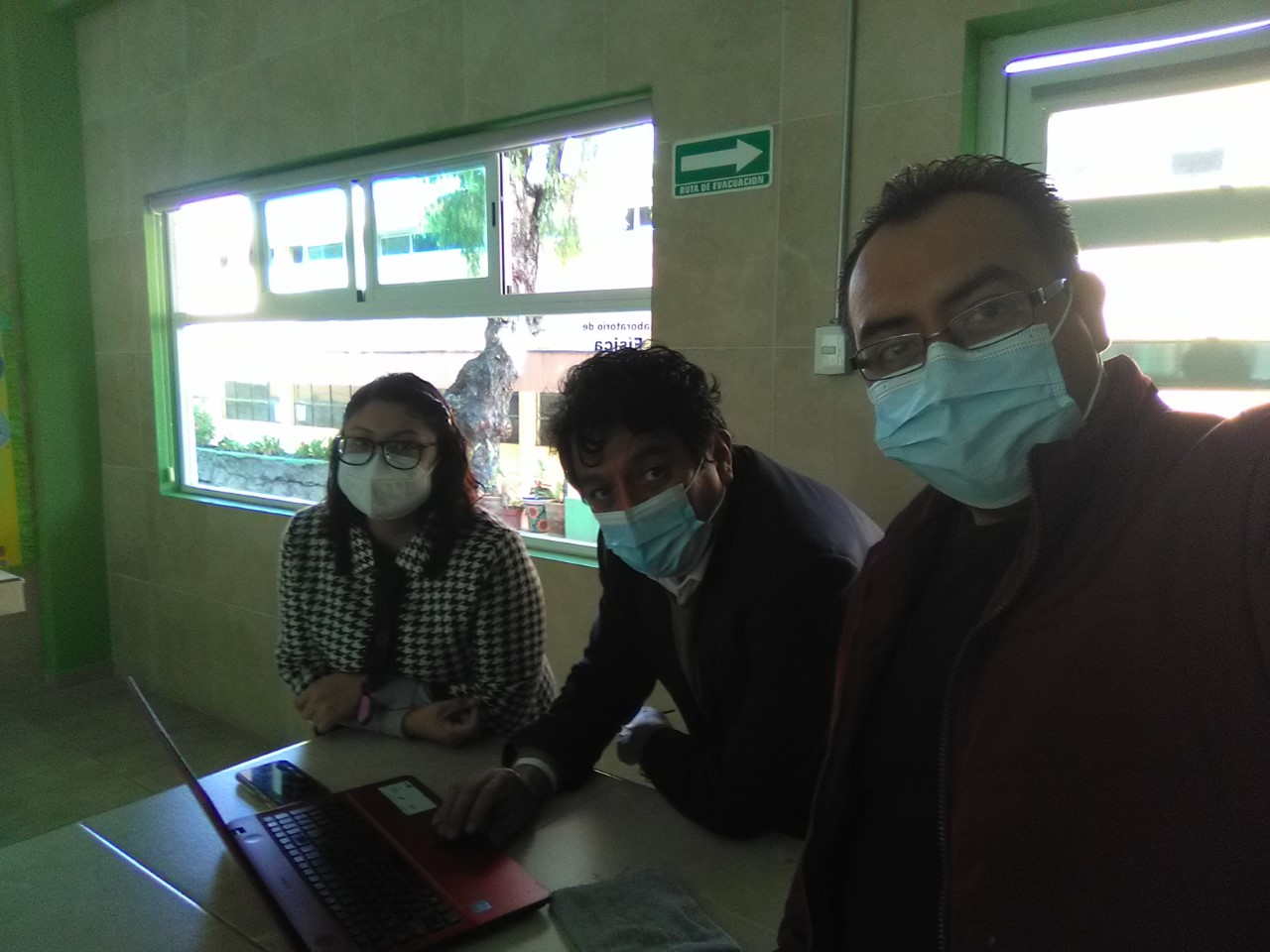 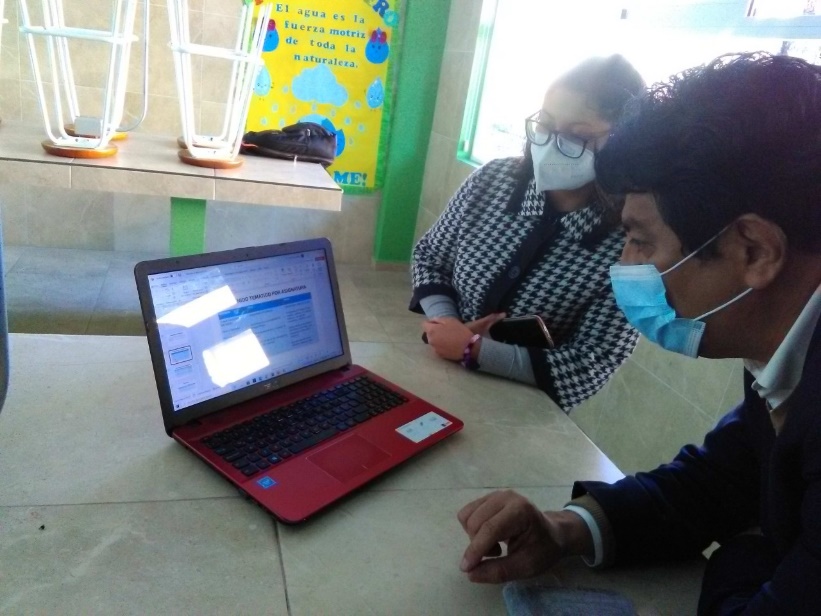 ORGANIZADOR GRAFICO
FISICA III
GENERADORES DE ENERGÍA

*Contaminación y sustentabilidad de energías limpias
*Actitud responsable ante el consumo de energía 
*Valoración del aporte de la disciplina en el desarrollo tecnológico
DIBUJO II

DIBUJAR PARA CONOCER LA VIDA

*Fundamentos del dibujo: formas cerradas y abiertas , luz , sombra , claroscuro, perspectiva, composición, equilibrio, y ritmo.
*Empleo del dibujo de modelos , como plantas y animales , para representar los trazos de la naturaleza.
*Representación de objetos mediante el dibujo analítico
GEOGRAFÍA IV

CLIMAS Y REGIONES NATURALES

*Climas y Diversidad
*Regiones naturales y sus recursos
*Cambio climático y sus efectos ambientales
OBJETIVO

Recuperar espacios verdes de la escuela , a través de los procedimientos de reforestación para mejorar el medio ambiente de mi localidad , haciendo uso de manuales y carteles ilustrativos
JUSTIFICACIÓN
OBJETIVO GENERAL
Recuperar espacios verdes de la escuela , a través de los procedimientos de reforestación para mejorar el medio ambiente de mi localidad , haciendo uso de manuales  y carteles ilustrados.
OBJETIVO DE GEOGRAFÍA IV
Identificar los tipos de vegetación y suelo que se utilizará para la reforestación del espacio y conservación del medio ambiente.
OBJETIVO DE FÍSICA III
Desarrollar el procedimiento de reforestación a través del trabajo en equipo para mejorar el medio ambiente en nuestra localidad
OBJETIVO DE DIBUJO II
Ilustrar mediante el dibujo científico las diversas especies de plantas, para conocer la importancia y los cuidados a tener con ellas que permitan su conservación.
PLANTEAMIENTO DEL PROBLEMA
En la Escuela Preparatoria Mixta Nezahualcóyotl se cuenta con escasos espacios verdes , lo cual ha originado una crisis en la conservación del suelo. Ante la necesidad de enfrentar los problemas ambientales, es necesario que cada alumno se involucre en la reforestación de las zonas de conservación y espacios, que podrían fungir como un proyecto de mejora ambiental y sostenibilidad urbana.
PREGUNTA GENERADORA
¿Cuál es la situación del medio ambiente en nuestra localidad?
¿Cuál es la utilidad de  realizar manuales de procedimientos de reforestación?
¿Por qué es importante concientizar a la comunidad sobre las áreas verdes?
CONTENIDO TEMATICO POR ASIGNATURA
FORMATO DE PLANEACIÓN GENERAL
EVALUACIÓN
Rúbrica
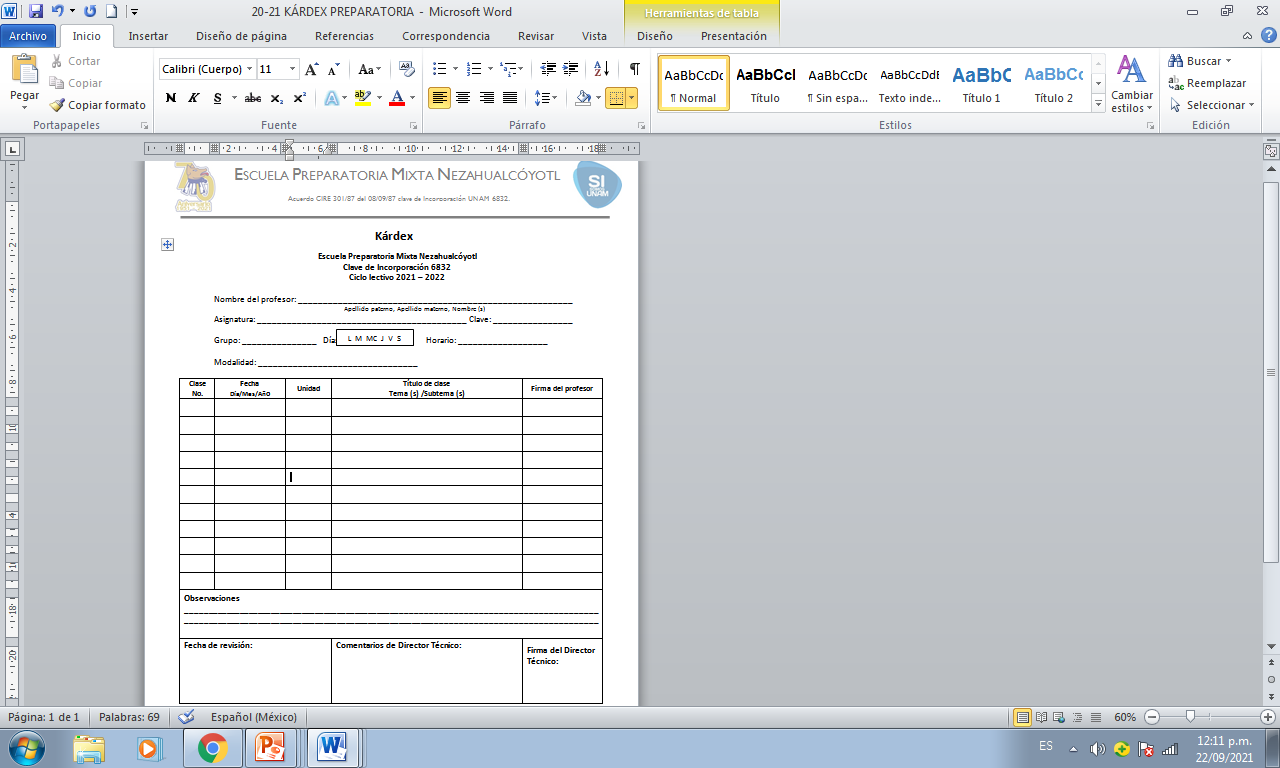 Formato de Planeación Día a Día
CRONOGRAMA DE ACTIVIDADES
REFLEXIONES PERSONALES
Durante la elaboración del proyecto si tuvimos la oportunidad en encontrar espacios de tiempo entre clases para poder reunirnos y poder desarrollar la estructura del documento a pesar de que se tuvo que pasar a limpio todo el archivo ya que se encontraba dañado y no nos permitía modificarlo, aun así se pudo terminar en tiempo y forma.
FODA
ORGANIZADOR GRÁFICO. PREGUNTAS ESENCIALES.
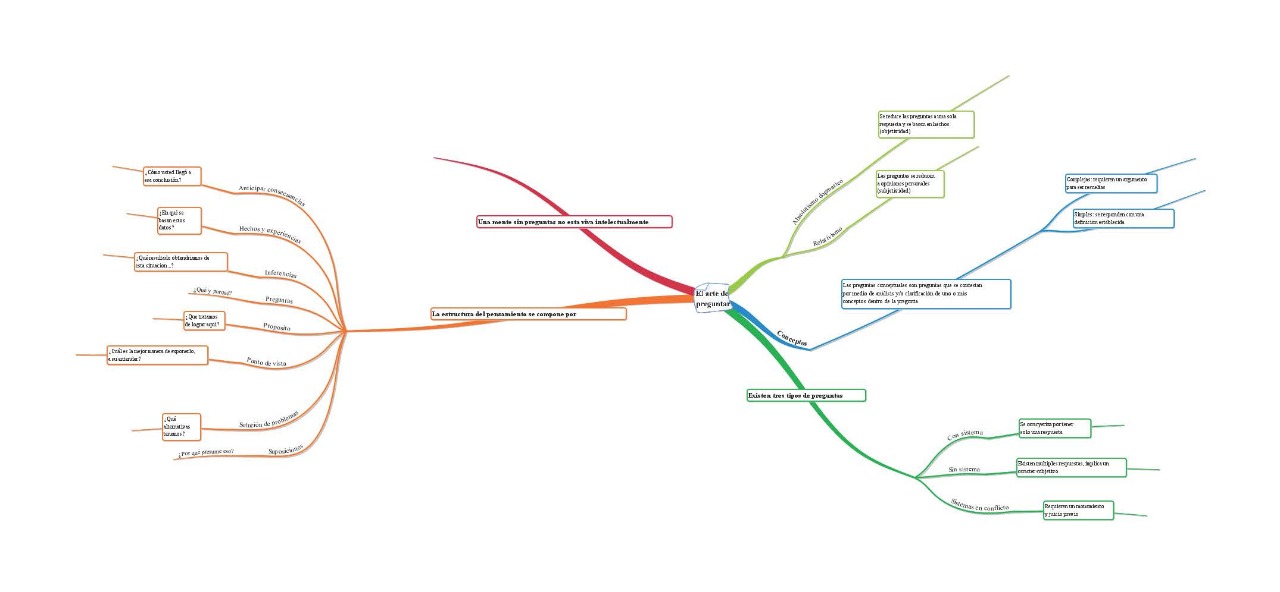 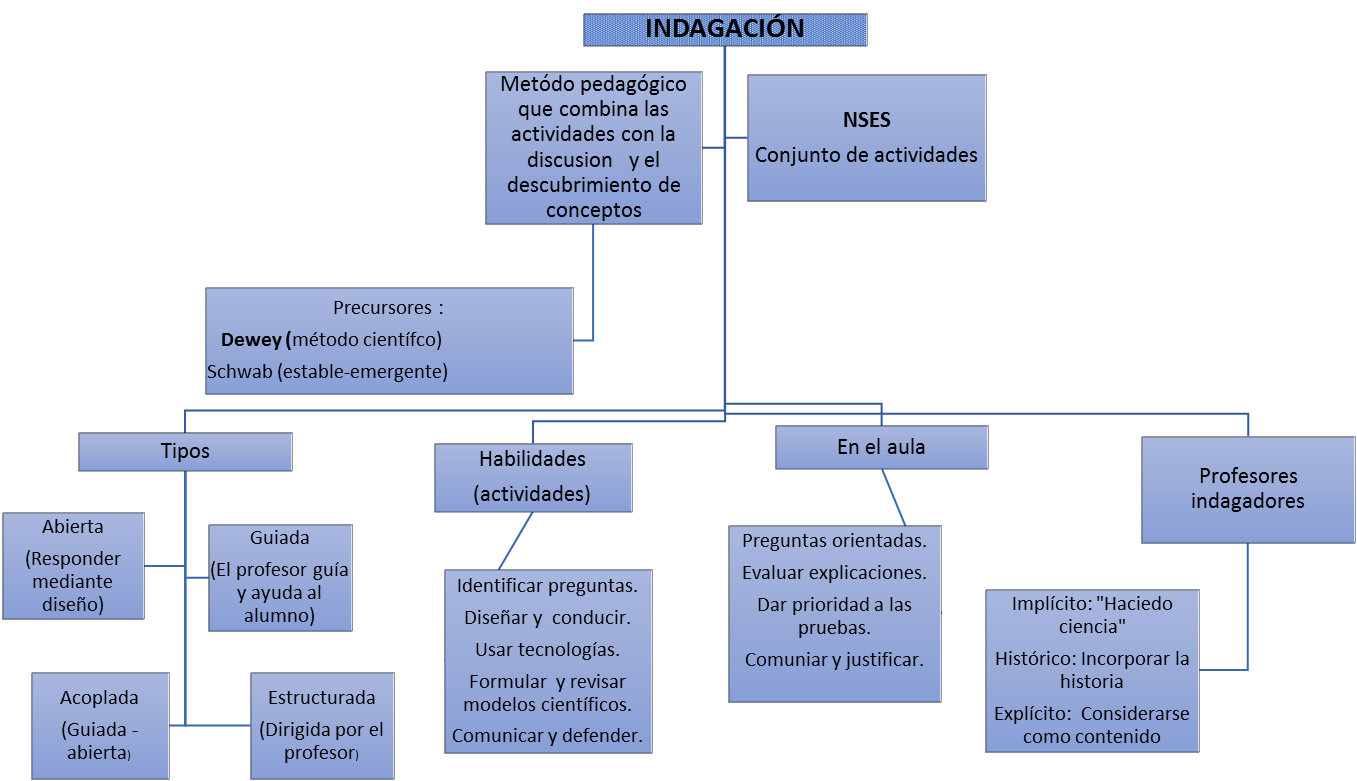 ORGANIZADOR GRÁFICO. PROCESO DE INDAGACIÓN.
A.M.E. GENERAL
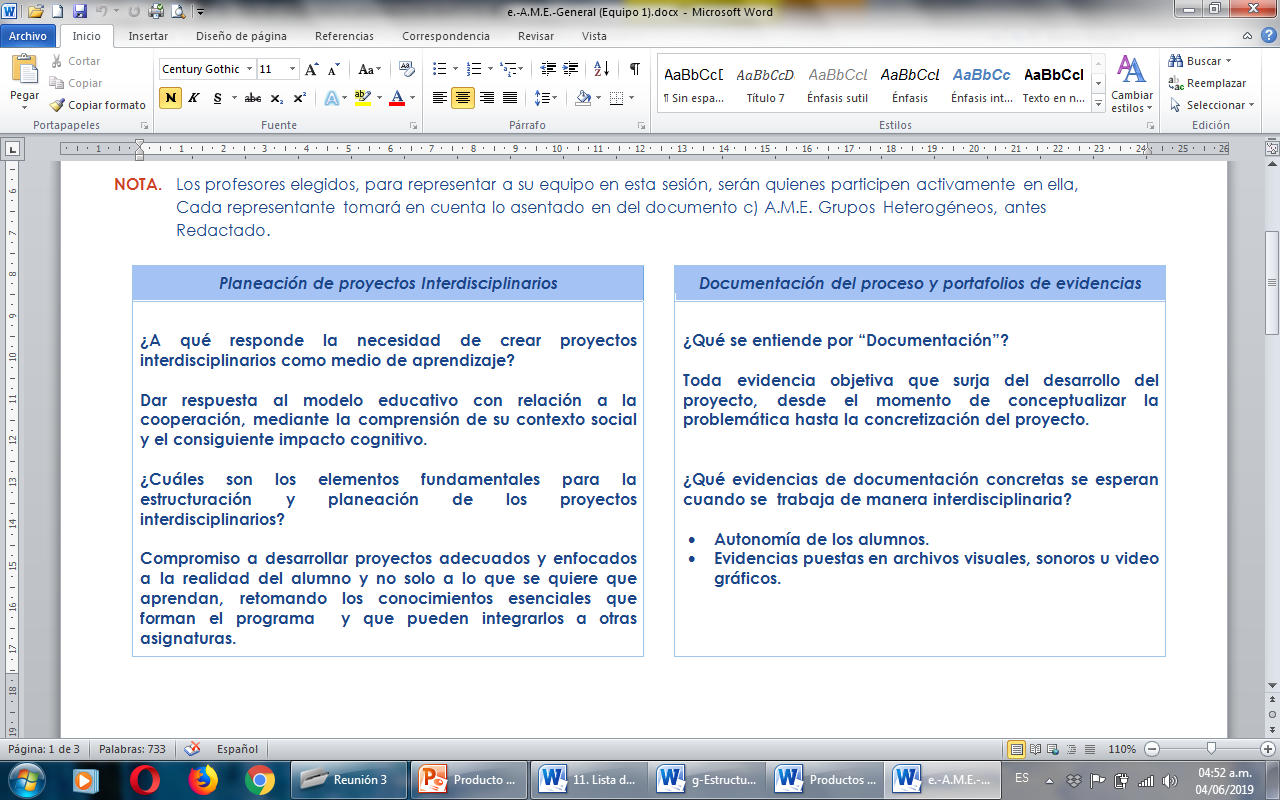 A.M.E. GENERAL
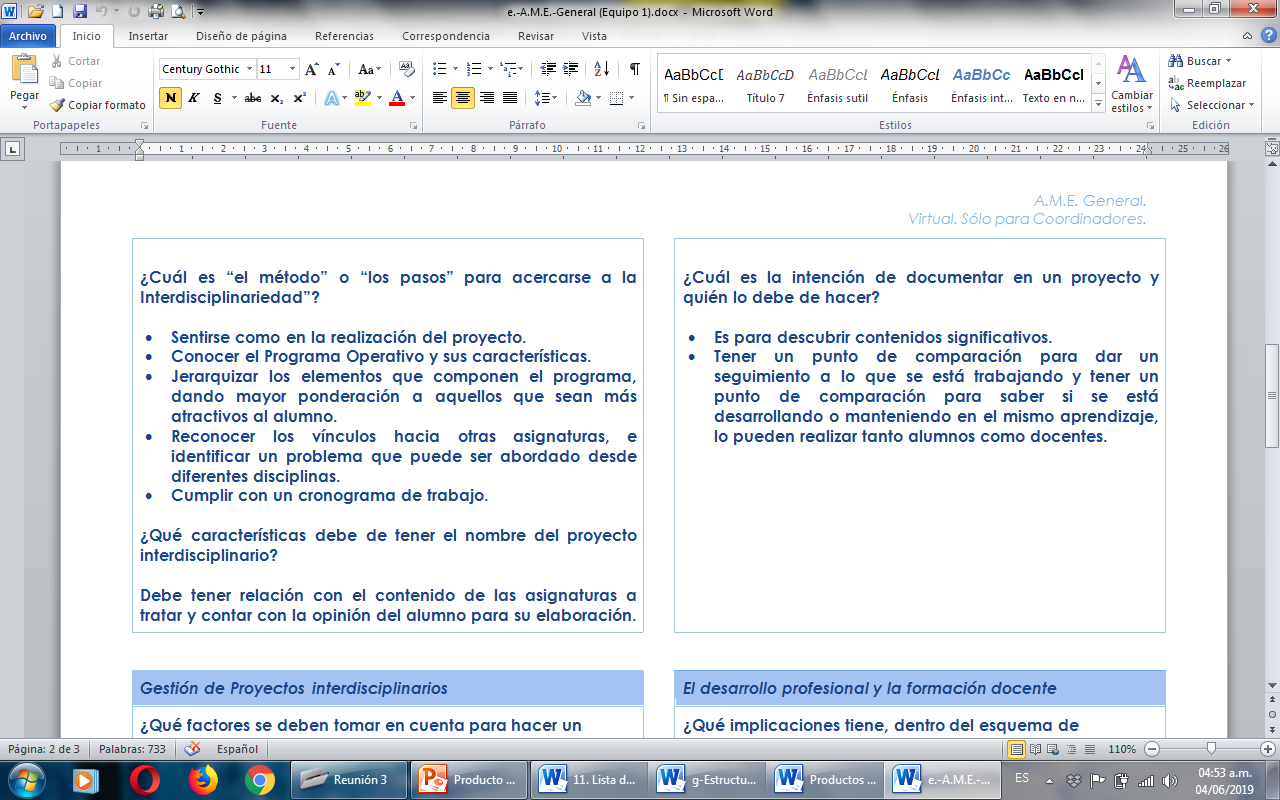 A.M.E. GENERAL
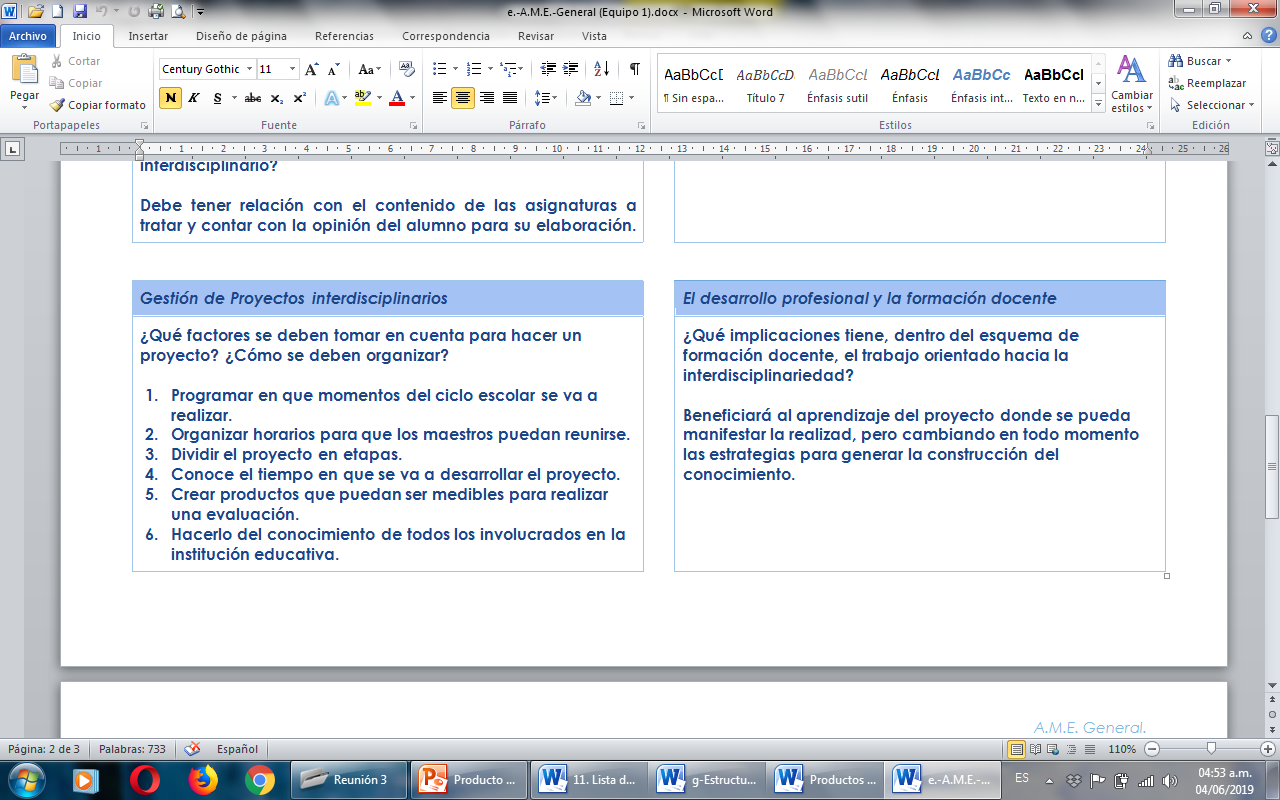 A.M.E. GENERAL
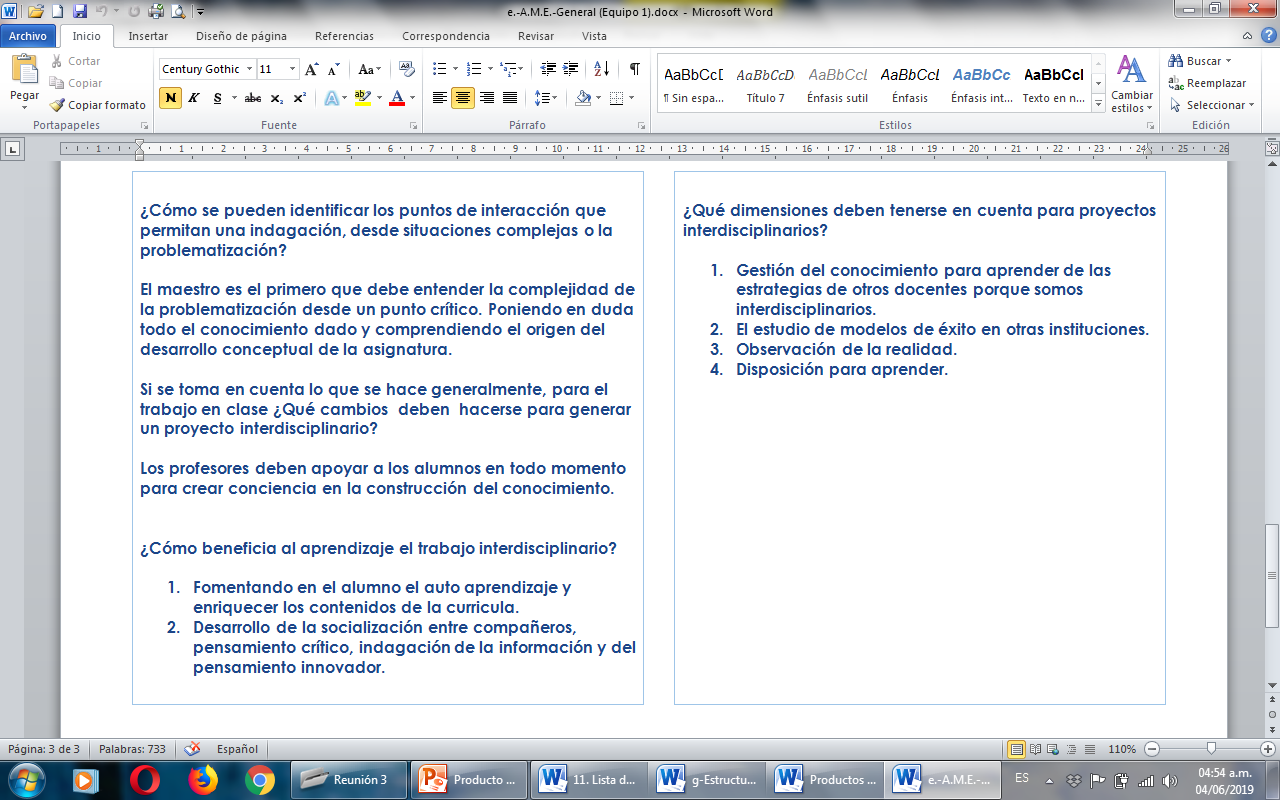 E.I.P. RESUMEN
FISICA III
GENERADORES DE ENERGÍA

*Contaminación y sustentabilidad de energías limpias
*Actitud responsable ante el consumo de energía 
*Valoración del aporte de la disciplina en el desarrollo tecnológico
DIBUJO II

DIBUJAR PARA CONOCER LA VIDA

*Fundamentos del dibujo: formas cerradas y abiertas , luz , sombra , claroscuro, perspectiva, composición, equilibrio, y ritmo.
*Empleo del dibujo de modelos , como plantas y animales , para representar los trazos de la naturaleza.
*Representación de objetos mediante el dibujo analítico
GEOGRAFÍA IV

CLIMAS Y REGIONES NATURALES

*Climas y Diversidad
*Regiones naturales y sus recursos
*Cambio climático y sus efectos ambientales
OBJETIVO

Recuperar espacios verdes de la escuela, a través de los procedimientos de reforestación para mejorar el medio ambiente de mi localidad , haciendo uso de manuales y carteles ilustrativos.